LYME BORRELIOSIS
KARDIOLÓGIAI MANIFESZTÁCIÓK



2019. NOVEMBER 20. 
    BUDAPEST
Lyme borreliosis – történeti áttekintés
1909 – 1921. Erythema migrans - Arvid Afzelius
1922. Erythema migrans + meningopolyneuritis - Garin és Bujadoux
1922. Erythema migrans + meningoencephalitis - Hellerström
1944. Erythema migrans + radicularis fájdalom + krónikus lymphocytás meningitis 
           Bannwarth
1948. Spirocheta szerű struktúrák azonosítása bőrből - Lennhoff
1962, 1965. Lyme carditises esetek ismertetése - Cape Cod
1970. Első eset bemutatás - Scrimenti (Wisconsin)
1974-1975. között halmozott arthritis - Lyme városában (Cunnecticut)
1977. A betegség karakterizálása - Steere és mtsai (Yale egyetem) 
1980. Lyme betegség kardiológiai manifesztációjának első közlése - Steere és mtsai
1982. Kullancsból spirocheta izolálása – Burgdorfer és mtsai
Lyme betegség
Kórokozó: spirochetak családjába tartozó Borrelia burgdorferi (Gram negatív)
Európában: B.b. sensu lato, B. garinii   Észak Amerikában: B.b. sensu stricto, B.afzelii, B.spielmanii
A fertőzés hordozói: szarvasok, őzek, rágcsálók, madarak – költöző madarak!
Ixodesek (vektor) csípésével terjed: 
2-3 évig élnek 
kevés természetes ellensége van
perzisztáló vérszívók 
lárva és nimfa alakok (májustól novemberig aktívak)
Európában: Ixodes ricinus, 
USA-ban: Ixodes dammini, pacificus, scapularis
A betegség több stádiumban terjed, amit egyéni genetikai variációk és a kezelés lényegesen módosíthatnak
Lyme borreliosis stádiumai
1. stádium: 7-14 nap „flu-like” tünetek: szétszórtság, gyengeség, fejfájás, láz, arthralgia
      korai lokalizált: ECM
2. stádium: 3-10 hét
korai disszeminált: a véráramban a kórokozók eljutnak a  különböző szervekig: szív, izom, agy, szem, multiplex bőr laesiok
3. stádium: 
késői disszeminált: 
kardológiai manifesztációk,
musculosceletalis érintettség  
nagyizületek  - monoartricularis arthritis
késői neurológiai tünetek: szédülés, végtag zsibbadás, polyneuropathia, demyelinizáció – multiplex sclerosis szerű kép, memóriazavarok, encephalopathia, leukoencephalopathia, pszichés zavarok – mood swing, alvászavarok
Lyme borreliosis
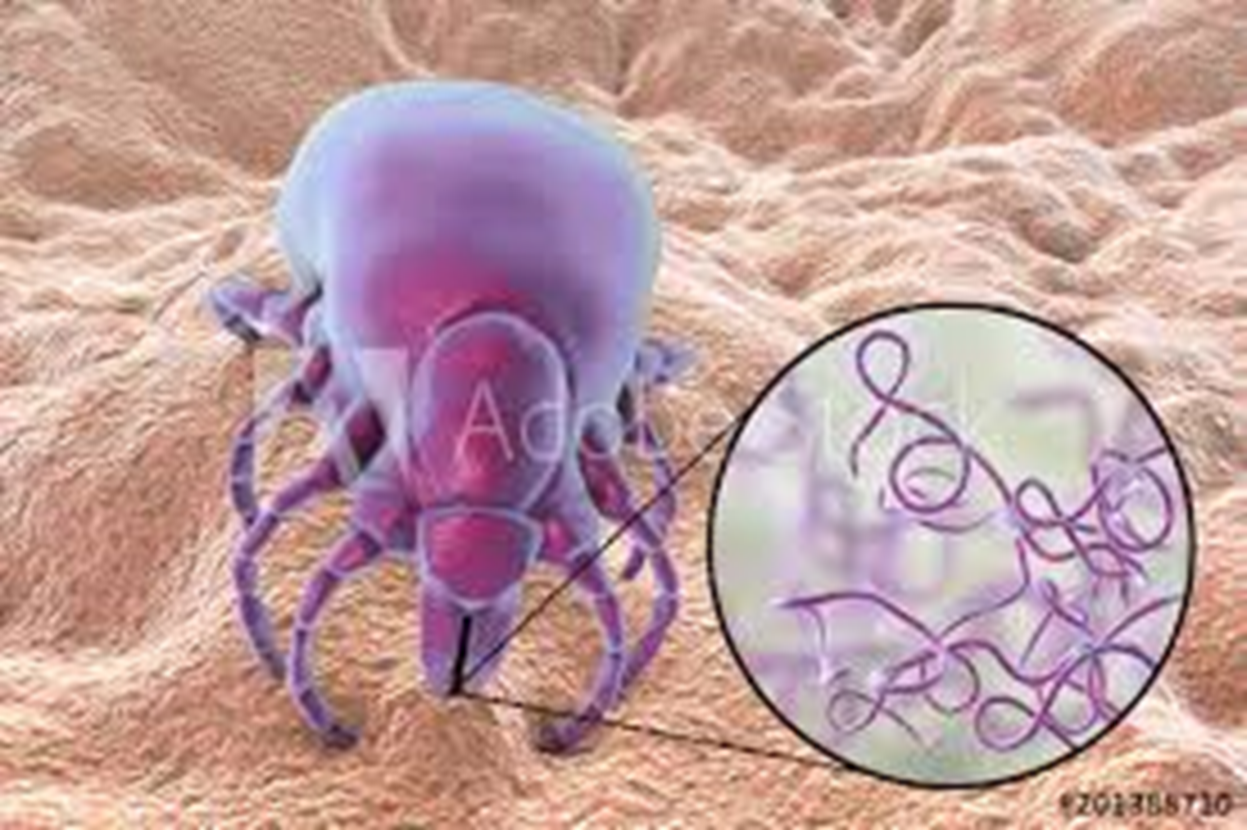 Lyme borreliosis pathogenesise
Kontamináció:
A spirocheta a kullancs „nyálával” a bőrbe kerül
3-32 nap (átlag 7 nap) inkubáció után migráció indul testszerte
Primer ECM, a kórokozó a bőrben perivascularis infiltratiot okoz következményes gyulladással

Távoli invázió:
lymphaticus (regionális nyirokcsomók megnagyobbodása)
bőr vascularisation keresztül kerül a véráramba szekunder annuláris léziókat okozva, valamint minden szervet elérve - dominánsan: izületek, idegrendszer, szem, szív (USA-ban 4-10%?, Európában 0.3-0.4%)
Erythema chronicum migrans és lymphocytoma
Lyme betegség kardiológiai tünetei
Korai szakban                                                         Késői szakban
    általános rossz közérzet                                         szívelégtelenség tünetei:
    fáradékonyság,                                                              fulladás
    kimerültség,                                                                   szapora szívdobogás
    bizonytalan mellkasi fájdalom,                                   oedema
    szédülés,                                                                         cyanosis
    collaptiform rosszullét,                                                szív felett zörej
    ájulás  
    HIRTELEN SZÍVHALÁL!
TELJES TÜNETMENTESSÉG IS LEHET!
Vizsgálatok
Laboratóriumi leletek
Mérsékelt We, fvs szám, totál immunglobulin szint emelkedés
Diszkrét májfunkciós eltérések: totál bilirubin és gamma-GT szint emelkedés
Szerológiai vizsgálatok:
ELISA – IgM, IgG – a vérvétel ideje, a titer szintje és változása informatív
Western blot
PCR
EKG,   Mellkas röntgen,    Echocardiographia
Gallium szcintigráfia
MR
Kórokozó kimutatása szövetekből (endomyocardialis biopsza), vérből, cerebrospinális és izületi folyadékból: tenyésztéssel, immunhisztokémiai eljárással, fény-, elektron- és sötét látóteres mikroszkópos vizsgálattal
Lyme borreliosis kardiológiai manifesztációi I.
Az elsődleges megbetegedés után 4-8 héttel lépnek fel, 2-6 hét alatt megszűnhetnek.
Legjellemzőbb a szerzett vezetési zavar:
SA block
intraatrialis
I-II-III⁰ AV block (a betegek 80-90%-ban magas fokú az AV block) rapid váltakozás!
JTSZB, BTSZB – alteráció
Ritmuszavarok  
SVES-ek, VES-ek
Pitvari tachycardia, mely váltakozhat bradycardiával
Kamrai tachycardia
Paroxysmalis pitvarfibrillatio
Rövid asystolia, 
pótritmus széles QRS-sel
A szív ingerképző és ingervezető rendszere
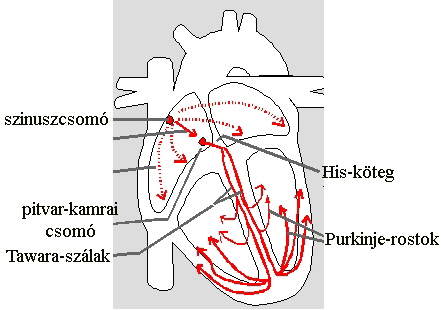 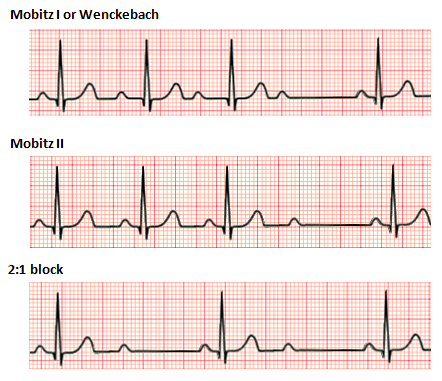 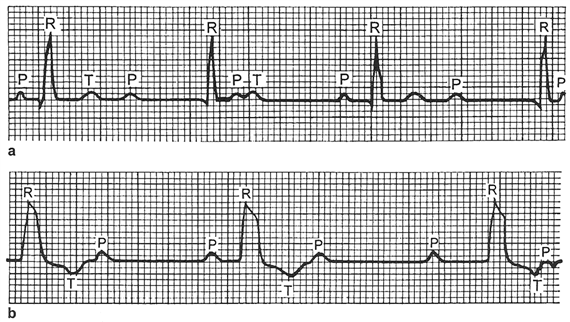 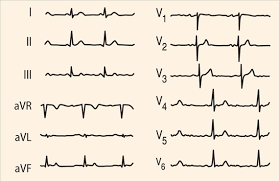 Norm. EKG görbe
III. fokú AV block
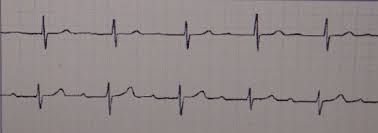 II. fokú AV block
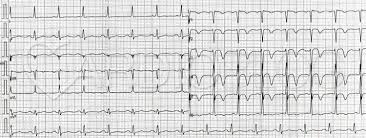 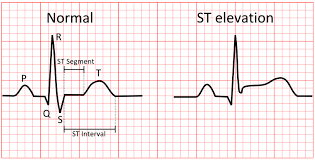 I. Fokú AV block
T hullám inverzió
ST elevatio
III⁰ AV block differenciál diagnózisa I.
Infekciós: igazolás klinikai és laboratóriumi vizsgálatok segítségével
III⁰ AV block differenciál diagnózisa II.
Nem infekciós eredet
Lyme borreliosis kardiológiai manifesztációi II.
Acut myocarditis – általában enyhe, rövid lefolyású, spontán gyógyuló
                                  T  hullám inverzió, ST depresszió
Fulmináns myocarditis!

Acut myopericarditis − ST elevatio, emelkedett biomarkerek

Exsudativ pericarditis – ST elevatio - tamponád is!

Pancarditis

Fibrines pericarditis – konstrikció

Pangásos szívelégtelenség – relatív mitralis insuffitientia
Lyme borreliosis kardiológiai manifesztációi III.
.
Késői disszeminált szakasz
Coronaria aneurysma

Dilatatív cardiomyopathia – 1990/1991- ben Stanek és mtsai vetették fel először a borreliosis kóroki szerepét

Endémiás területen észlelt, újkeletű, terápiára rezisztens DCM-ben gondolni kell rá!

Feltételezés: chronikus gyulladás vagy a myocardiumban perzisztáló baktérium/antigén triggerelt autoimmun folyamat eredménye
Dilatativ cardiopathia
Lyme carditis szövettana
Hyperacut szakban: diffúz lymphocytás és plasmasejtes interstritialis infiltráció, a myocardiumban elszórtan néhány macrophag, az endocardium oedemás – a lymphocyták és plasmasejtek különböző vastagságú felrakódása jellemzően plaque vagy szalagszerű
A szívizomrostok necrosisa is előfordul
A kiserek megvastagodnak – mononucleralis sejtek infiltrálják, az endothel sejtek megduzzadnak
A nagyobb ereknél adventitialis infiltratio, reticulin rost csökkenés, kollagén depozitumok kialakulása jellemző

Késői szakban az interstritialis kötőszövet proliferációja, a szívizomrostok kiterjedtebb necrosisa, az endocardialis és interstritialis régió fibrosisa alakulhat ki
Nincs definitív, tényeken alapuló irányelv a Lyme carditis diagnózisának felállítására és a kezelési stratégia meghatározására!
Suspicious Index in Lyme Carditis
(SILC Score)
Sensitivitás: 93 %
Alacsony rizikó:	0-2 pont
Közepes rizikó:	3-6 pont
Magas rizikó:	7-12 pont
JACC 2019
Intravénás és per os antibiotikus kezelés Lyme carditises felnőttekben
JACC 2019
Lyme carditis - magas fokú AV block, kezelési stratégia
Magas fokú AV block

				              SILC score 

Standard kezelés		alacsony  közepes   magas

					      Szerológiai tesztek 
	  Empirikus AB terápia kezdése

	    Bradycardia észlelése
			Tünetmentes					tünetek
		
			Szoros monitorozás		                   ideiglenes PM 

Standard kezelés				pozitív szerológia?
NEM
JACC 2019
Pozitív szerológia
                                                                       IGEN

Iv. AB folytatása 10-14 napig
majd p.o. AB 4-6 hétig

Végleges PM fontolása		1:1 vezetés visszaáll 14 napon belül?		

					Stressz teszt
(Betegség észlelése után >10 nap)

Végleges PM 			    Wenckebach pont	             Amb. EKG 4-6 hét múlva
				               90-120 bpm
				Stressz teszt ismétlése 4-6 hét múlva

			               Wenckebach pont
NEM
IGEN
<90 bpm
>120 bpm
<90 bpm
≥90 bpm
JACC 2019
ESET I.
Annals of Internal Medicine 2019. október
57 éves férfi (Vermont)
1 hetes panaszok: láz, kimerültség, nehézlégzés, mellkasi fájdalom
Mellkas és felső végtagok bőrén multiplex erythematosus maculák
EKG: I° AV block – PR intervallum: 220 msec.
Háziorvos Lyme betegség gyanúja miatt tesztet kér: ELISA és IgM Western blot 2 nap múlva pozitív. Terápiában nem részesült! 
8 nappal később SBO-ra kerül állapot romlás miatt – Lyme kór gyanúja miatt fertőző betegségre szakosodott orvos vizsgálatra időpontot ad. Terápia továbbra sem indul!
4 nappal később a beteget klinikai halál állapotában találják –a resuscitatio eredménytelen
ESET II.
Annals of Internal Medicine 2019. október
49 éves nő (Massachusetts)
SBO-ra kerül: súlyos fejfájás, hányinger, hányás 
EKG, koponya CT:  érdemi eltérés nincs
Terápia: infúzió, iv. antiemeticum, analgeticum
Dg: fejfájás – hazabocsájtják
2 héttel később háziorvoshoz megy – 2 alkalommal vizelet és széklet incontinencival járó eszméletvesztést, folyamatos kimerültséget, nehézlégzést, hányingert említ
EKG: III. fokú AV block – kardiológus monitorozást, Lyme szerológiát rendel el
2 nappal később IgM, IgG ELISA és IgG Western blot pozitív – Doxycyclint indikálnak.
Egy nappal később, mielőtt az első adag AB-t megkapta volna – R-on-T kamrai tachycardia lép fel – keringés összeomlik – eredménytelen resuscitatio
Mindkét betegnél postmortem histopathológiai vizsgálat történt

Mindkét betegnek lymphohystiocytas pancarditise volt, melynek hátterében immunhisztikémiailag és molekulárisan is igazolt Borrelia burgdorferi fertőzés állt

A spirochetakat direkt ki tudták mutatni az endocardiumban 

Az ajánlások célzott teszt vizsgálat elvégzését, empirikus antibiotikus kezelés haladéktalan elkezdését indikálják Lyme-kór gyanúja esetén 

Egyértelmű tünetek, magas rizikót jelző EKG eltérések: I. fokú AV blocknál PR >0.3 sec., magas fokú AV block, széles QRS-el járó pótritmus és alteráló szárblock észlelésekor   átmenetileg külső PM alkalmazására lehet szükség.

Bizonytalan tünetek esetén babesiosis és anaplasmosis irányában is javasolt célzott vizsgálatokat végezni.
ESET  III.
23 éves ffi - élsportoló (Szeged)
1996-ban: mellkasi dyscomfort, néhány másodpercig tartó szédülés
EKG, 24 h-ás EKG Holter monitorozás: változó fokú AV block, junctionalis pótritmus (max. RR távolság < 3000 msec.)
Dg: vírus carditis utáni státusz – sport felfüggesztésének javaslata
Sorozat EKG során max. RR távolság: 5569 msec. – végleges PM indikáció
Ismételt kórelőzmény felvétele: nyakon kullancs csípés – ECM nem volt
24-ás EKG Holter monitorozás: sinus ritmus – sinus aritmia, fr.: 35/min. (nappal is) - 150/min., változó fokú AV vezetési zavar, Wenckebach periodicitas, junctionalis pótütések és ritmus.
Minden rutin teszt normál, terheléses EKG (15 METs), echocardiographia eltérés nélkül, coronarographia negatív.
ESET III.
Vírus szerológia negatív, AST: norm. Lyme teszt: Western blot negatív
PAH: határérték eredmény
Sötét látóteres mikroszkópos vizsgálat spirochetakat mutatott ki
Dg.: szeronegatív Lyme Borreliosis
Kezelés: i.v. 2x2 g ceftriaxon/nap és p.o. ciprofloxacin 2x500 mg/nap  - 30 napig,
majd 2x100 mg p.o. doxycycline és 2x500 mg ciprofloxacin 30 napig
A kezelés megkezdése előtti napon és a kezelés első napján 40 mg prednisolon a Jarsch-Herxheimer reakció elkerülésére
A vezetési zavar megszűnt – PM-t nem kapott – I. osztályú játékengedélyét visszakapta
Köszönetnyilvánítás
Dr. Pusztai Erzsébet – Dr. Mikola István – Dr. Kamarás György

Dr. Shun Ling – Los Angeles

Dr. Tahy Ádám

Dr. Bózsik Béla Pál

Prof. Dr.  Veress Gábor – Dr. Tóth Valéria

Dr. Kiss József – Dr. Tihanyi László – Dr. Salamon Csaba – Nővérek

Kovács Andrea Margit
KÖSZÖNÖM A FIGYELMET!